Деца са сметњама у развоју
Приредила: др Анкица Симона Ковачевић
ДЕЦА СА СМЕТЊАМА У РАЗВОЈУ
КО СУ ДЕЦА СА СМЕТЊАМА У РАЗВОЈУ?
ВИЂАМО ЛИ ИХ НА УЛИЦИ, У ПАРКУ, НА БАЗЕНУ, У ПРОДАВНИЦИ?
ШТА ЗНАМО О ЊИМА?
КОЈЕ ПОТРЕБЕ ОНИ ИМАЈУ?
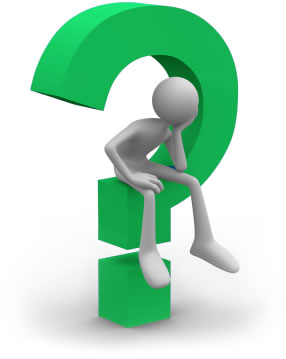 ПОТРЕБЕ?
Егзистенцијалне потребе везане  за опстанак појединца и  врсте 
Потребе за сигурношћу 
Потребе за прихватањем, признањем, самопоштовањем и љубављу 
Сазнајне потребе 
Естетске потребе 
Потребе за развојем очуваних (како откривених, тако и неоткривених) способности.*


*Маслов, А., Х. (1982): Мотивација и личност. Београд: Нолит;
КЉУЧНЕ ПРОМЕНЕ Општих схватања и праксе у раду са децом са сметњама у развоју
Посебне потребе не постоје, само су НАЧИНИ за задовољење тих потреба сложенији код деце са сметњама у развоју!

1.  Најмање рестриктивно окружење- принцип једнакости
2. Валоризација друштвених улога- принцип нормализације
3. Развојни принцип- принцип развојног оптимизма
4. Уважавање личности- достојанства (партиципација)
-
Класификација
Међународном класификацијом функционисања, инвалидитета и здравља МКФ* (СЗО-2001) према којој се функционисање и инвалидност посматра у склопу узајамне интеракције особе и друштвеног окружења. Класификација је извршена на основу два параметра:
функционисања – (телесне функције и структуре тела су физиолошке и анатомске карактеристике организма и тела;  и активности и учествовања- способности у функционисању појединца и партиципација у свакодневном животу) и 
контекстуалних фактора (личних и фактора окружења- контекст и услови живота појединца и карактеристике окружења). 
 *http://whqlibdoc.who.int/publications/2001/9241545429_bos_lat.pdf,  посећено 1.јуна 2014. године
КЛАСИФИКАЦИЈА
Класификација
1. ОШТЕЋЕЊЕ СЕНЗОРНИХ ФУНКЦИЈА
         -оштећење вида
         -оштећење слуха
2. ПОРЕМЕЋАЈИ КОГНИТИВНИХ, ИНТЕЛЕКТУАЛНИХ, ПЕРЦЕПТИВНИХ ФУНКЦИЈА И ФУНКЦИЈА ПАЖЊЕ
        -интелектуалне тешкоће
        -говорне дисфункције
        -поремећаји пажње (аутизам, хиперактивност)
3. ПОРЕМЕЋАЈИ КОНТОРЛЕ МИШИЋА
4. ОШТЕЋЕЊЕ ФИЗИЧКОГ ЗДРАВЉА ДЕТЕТА
5. ЕМОЦИОНАЛНИ ПОРЕМЕЋАЈИ У ДЕЧЈЕМ ДОБУ
6. СПОЉАШЊИ ФАКТОРИ
ЦЕЛИНА ЈЕ ВИШЕ ОД ПРОСТОГ ЗБИРА ДЕЛОВА!
СТАТИСТИКА
-
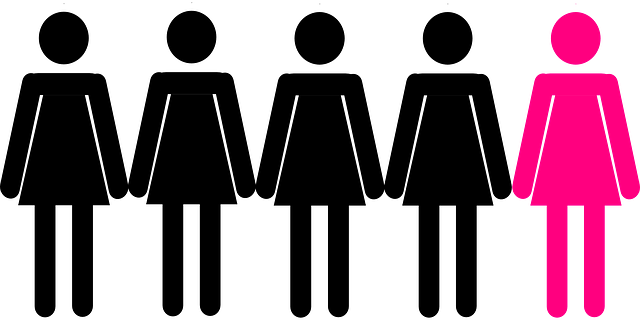 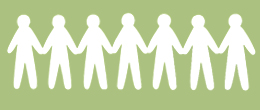 Евиденција о броју и социјално-економским карактеристикама деце И МЛАДИХ са сметњама у развоју
Према последњем попису становништва у Србији (2011) укупно има 571.780 особа са инвалидитетом, што у процентима износи 7,96%; од тог броја, мушкараца има 238.940, и женске популације 332.840.*


* Републике Србије, Републички завод за статистику, Попис становништва, домаћинства и станова 2011. у Републици Србији, књига 8- Инвалидитет
-
Када су у питању деца и млади „са одређеним проблемима“њих је укупно 10.852, од чега 6.345 чине дечаци, а 4.507 девојчице. 
У градској средини живи 6.055 деце и младих са проблемима, док је у приградским и сеоским срединама тај број незнатно мањи и износи 4.797. 
Према врсти проблема деце и младих:
       - са оштећењем вида има 3.849, 
       - оштећењем слуха 1.697,
       - ходом/ пењањем уз степенице  3.479, 
       - памћењем и концентрацијом 3.360, 
       - самосталношћу 4.519 и 
       - комуникацијом 4.260. 






* (како је за потребе пописа извршена класификација са групама испод 15 година старости и од 15-19 година старости навешћемо их обједињено)
ДЕЧЈА ПРАВА
Конвенцијом о  правима детета усвојеном  1989. године, установљен је  каталог права а њен садржај одражава управо она  схватања по којима је дете носилац права а самим тим и  носилац захтева. 
Деца имају право да знају своја права. Све државе се обавезују да поштују дечја права и да штите њихове дугорочне интересе.
Деца са сметњама у развоју имају право на посебну негу.
Процена развоја детета које има потребу за додатном подршком обухвата два скупа активности:
1. Откривање, стабилизовање и одржавање очуваних способности детета; 
2. Откривање, и ублажавање, а кад год је то могуће и отклањање последица развојне тешкоће. Ова група активности подразумева и јасно раздвајање примарних (биолошки изазваних и знатно теже отклоњивих) од секундарних тешкоћа у развоју, које су последица непримерених односа средине према детету.
Принципи људских односа у комуникацији са дететом коме је потребна подршка
1. Поштовање достојанства особе којој пружамо помоћ
 
2.Дете са сметњама у развоју је партнер

3. Родитељи/ хранитељи/ усвојитељи детета са развојним тешкоћама су партнери

4. Помоћ детету и породици која брине о њему је неопходна у свим периодима развоја детета

5. Повећани реализам у процени најбољег интереса детета.
ПИТАЊА
ЛИТЕРАТУРА
Маслов, А., Х. (1982): Мотивација и личност. Београд: Нолит;
Митић, М. и др. (2011): Деца са сметњама у развоју потребе и подршка. Београд: Републички завод за социјалну заштиту;
Рајовић, В., & Станимировић, Д. (2006): „Одговорност према професији и клијенту (у области рада са особама са посебним потребама)“, Примењена психологија, Ниш, стр. 205 – 218;
Статистички календар Србије, Републички завод за статистику, 2015 http://webrzs.stat.gov.rs/WebSite/repository/documents/00/01/71/83/Statisticki_kalendar_Republike_Srbije_2015.pdf  посећено 13. августа 2015. године;
Светска здравствена организација (2001): Међународна класификација функционисања, онеспособљења и здравља (МКФ) http://whqlibdoc.who.int/publications/2001/9241545429_bos_lat.pdf посећено 1.јуна 2014. године.
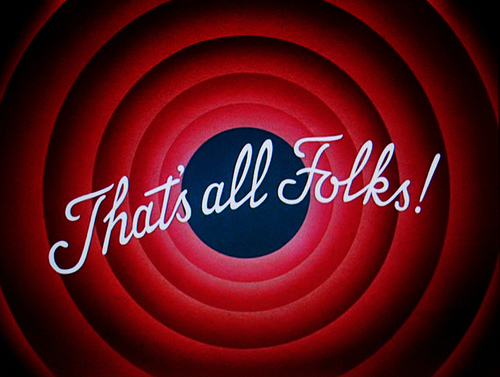